Church Emergency Preparedness
Brought to you by
The Kentucky Weather Preparedness Committee
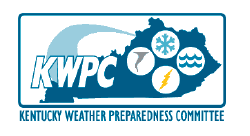 Today’s Presenter:
Pat Spoden
Pat.spoden@noaa.gov
[Speaker Notes: Church Emergency Preparedness

Brought to you by the Kentucky Weather Preparedness Committee]
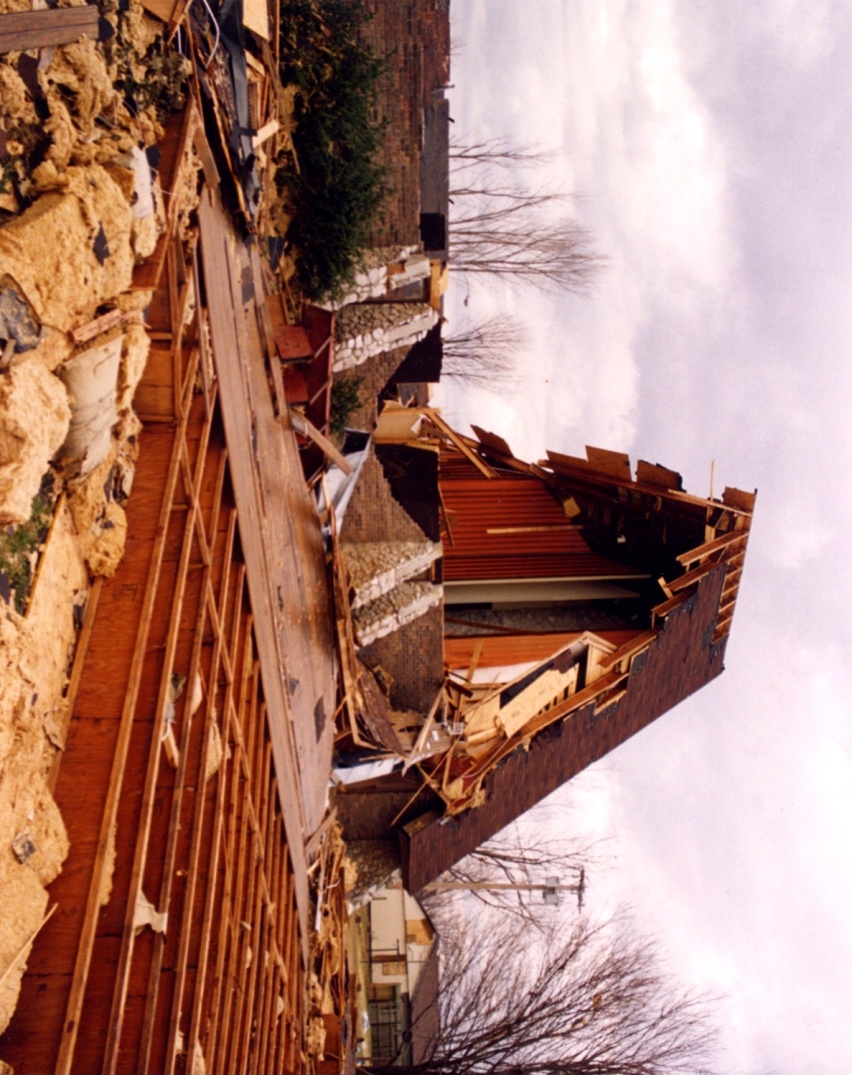 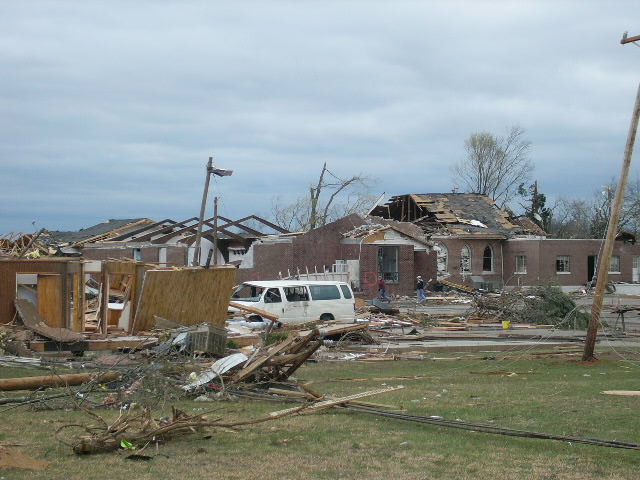 Severe Weather: Don’t Be Caught Off Guard!
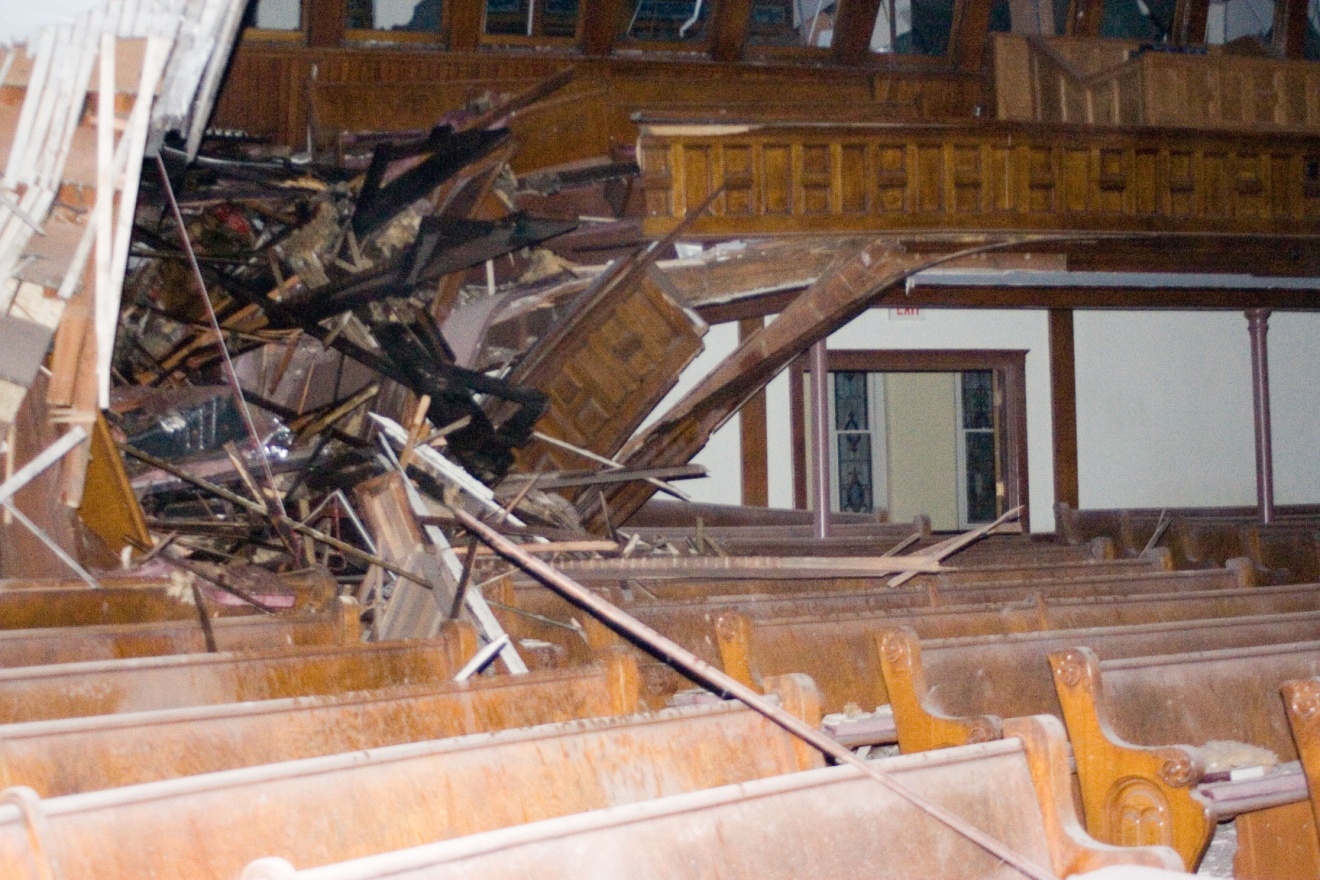 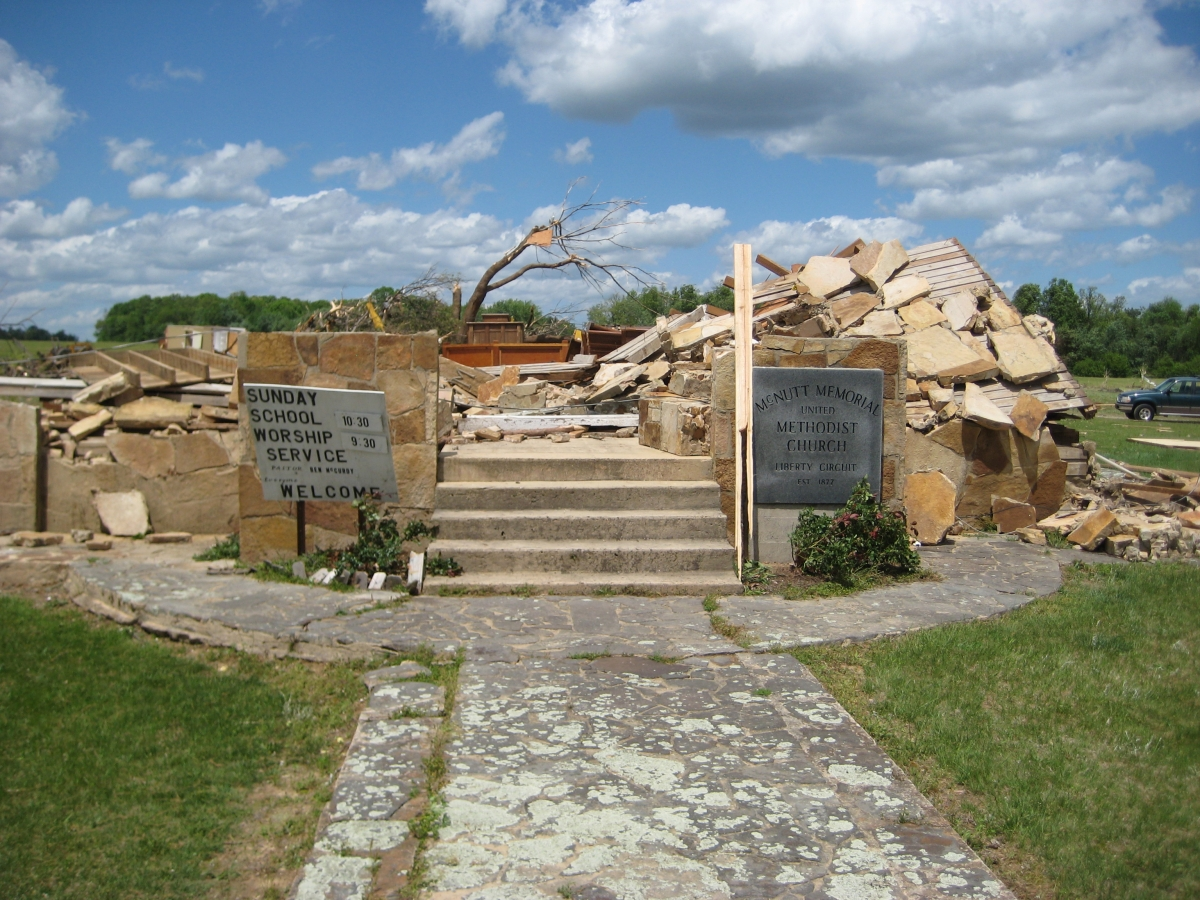 Owensboro, January 3, 2000
Near Hopkinsville, April 2, 2006
Owensboro, October 18, 2007
[Speaker Notes: So, why are we here?

These are some examples of why.  Churches, like any other building, are susceptible to severe weather.  Three of the four of these pictures are of damaged or destroyed churches in west Kentucky.  Luckily, there were no services occurring at the time of the tornado.  But what if there had been?]
Why is this important?
Each year across America there are on average 10,000 thunderstorms, 5,000 floods, 1,000 tornadoes, and 6 named hurricanes. Additionally, about 90 percent of all presidentially declared disasters are weather related, leading to around 500 deaths per year and nearly $14 billion in damage.
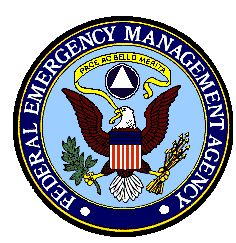 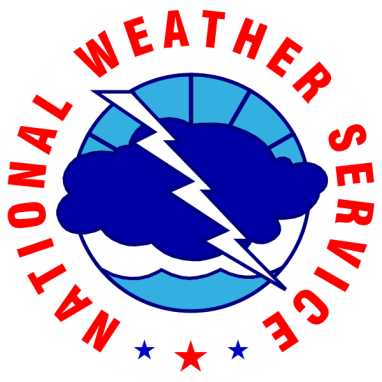 [Speaker Notes: Each year across America there are on average 10,000 thunderstorms, 5,000 floods, 1,000 tornadoes, and 6 named hurricanes. Additionally, about 90 percent of all presidentially declared disasters are weather related, leading to around 500 deaths per year and nearly $14 billion in damage.]
How Much Severe Weather Do We Typically See Each Year?
[Speaker Notes: Here is the number of severe thunderstorm watches that are issued each year by the Storm Prediction Center in Normal, Oklahoma.  You can see the max out over Oklahoma and southern Kansas.  In west Kentucky, there may be between 9 and 15 severe thunderstorm watches issued each year for our county.

(hit space-bar or arrow to see the next graphic)
This is the number of tornado watches issued per county.  While most tornado watches are issued along the Gulf Coast, notice how the maximum comes up the Mississippi River and then the Ohio River.  Most counties in west Kentucky will average 10 tornado watches in a year.]
Documented Tornadoes Since 1950
[Speaker Notes: This depicts the tracks of documented tornadoes since 1950.  This is just to show that tornados happen anywhere and everywhere through the lower Ohio and middle Mississippi River areas.]
Tornadoes Can Occur Any Month But Are Most Common In The Spring
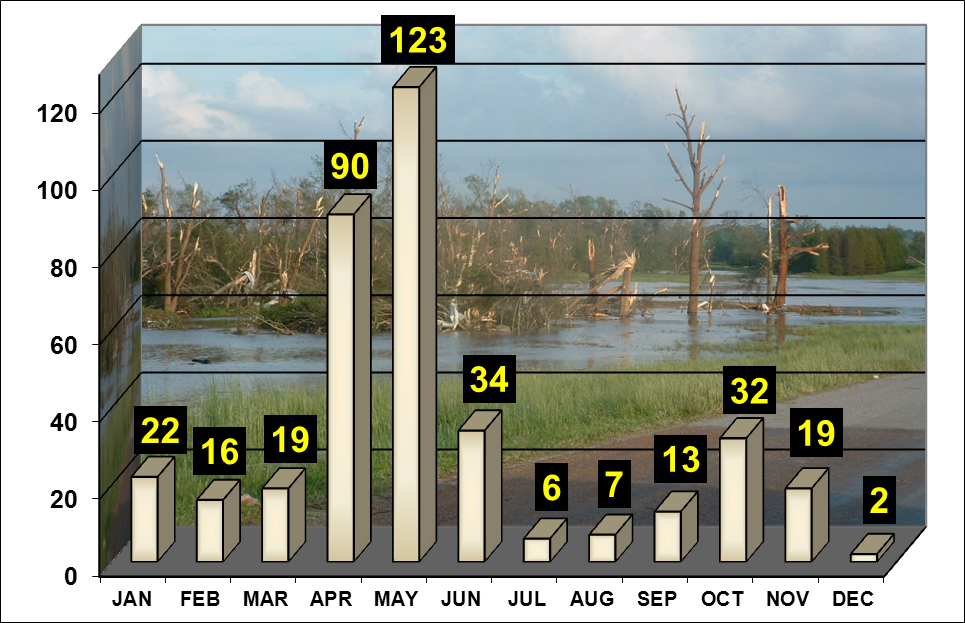 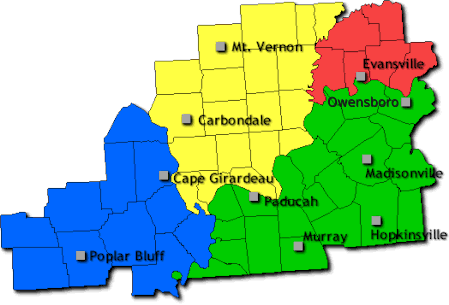 [Speaker Notes: As this graph shows, tornadoes can occur during any month of the year in our region.  The small map in the upper right shows the forecast and warning area for the National Weather Service Office in Paducah.  While April thru June is our peak time for tornadoes, tornadoes do occur during the winter months when warm air and the fast moving wind flow of winter don’t mix well.  Wind fields are typically stronger in the winter than summer, and if tornadoes do occur in the winter months they tend to be stronger.]
Tornadoes in the Paducah CWA: 1996-2011
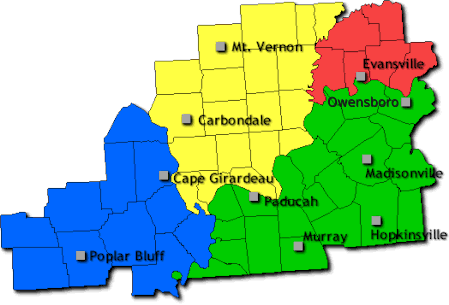 Average # of tornadoes: 21
[Speaker Notes: This chart shows the number of tornadoes that have occurred in the warning area for the National Weather Service Office in Paducah since 1996, when their area of responsibility expanded.  The average number of tornadoes in a year is 21.]
Severe Weather Events
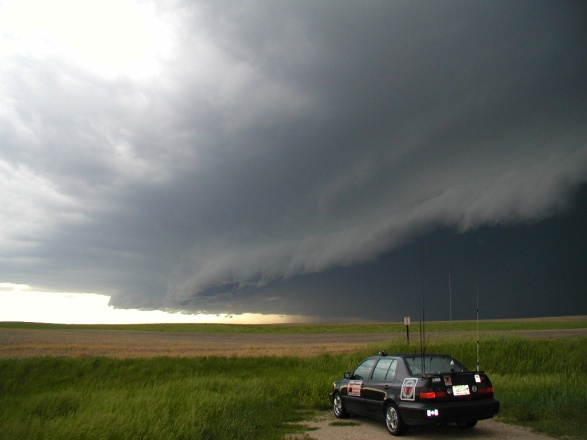 Tornado
Straight Line Winds                (58 mph or greater)
Flash Flood
Hail (1” or larger) 
Lightning
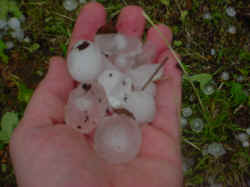 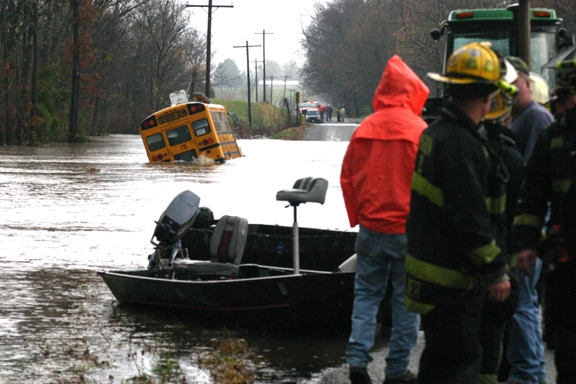 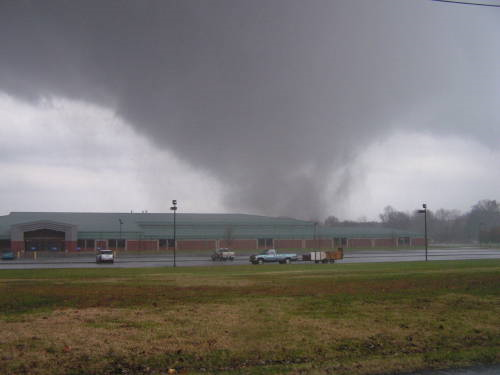 Photo Courtesy of the Marion Daily Republican
Flash Flood, Southern Illinois, November 2005
Large Hail, Paducah, Kentucky
May 4, 2003   (Up to tennis ball size hail fell)
EF4 Tornado near Madisonville, KY
November 15, 2005
[Speaker Notes: Severe weather in our area includes: tornadoes, straight line winds of 58 mph or greater, flash floods, and hail greater than one inch.  Lightning is not considered “severe weather”.  Lightning by definition occurs with all thunderstorms but this should not diminish its danger.]
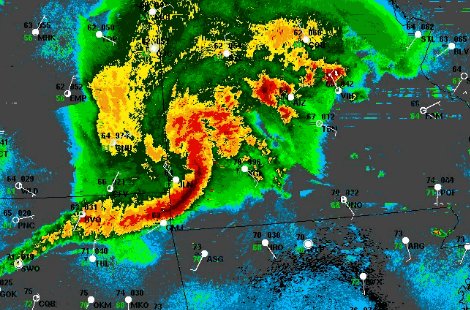 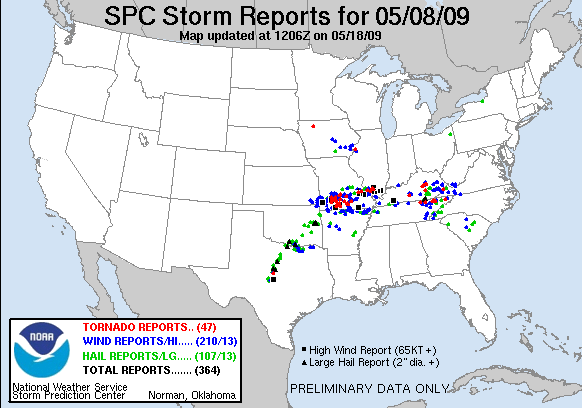 Derecho
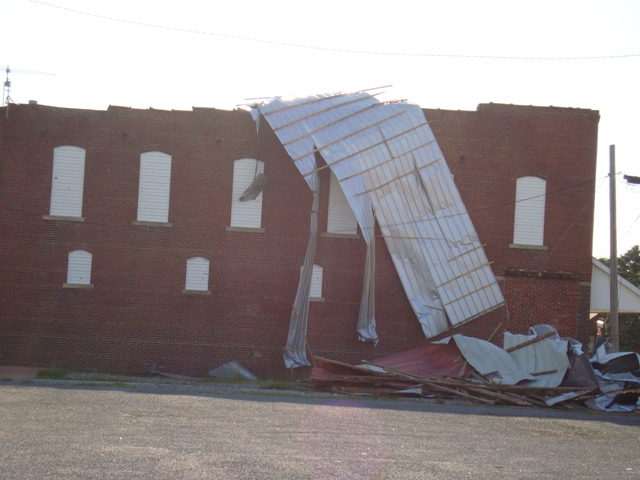 This was at 6-7AM! 
These storms produced                                  damage from Kansas to                                  Illinois!
[Speaker Notes: The RIJ can help to produce a large area of significant wind damage. It can be 10 to over 50 miles wide. This is most likely to occur along and north of the apex area of the bow. Depending upon the situation, small scale mesovortices can form along the leading edge of the derecho. These smaller circulations can locally enhance the wind speed (i.e. Microburst) or produce tornadoes.]
Thunderstorms Can Produce Damaging Winds
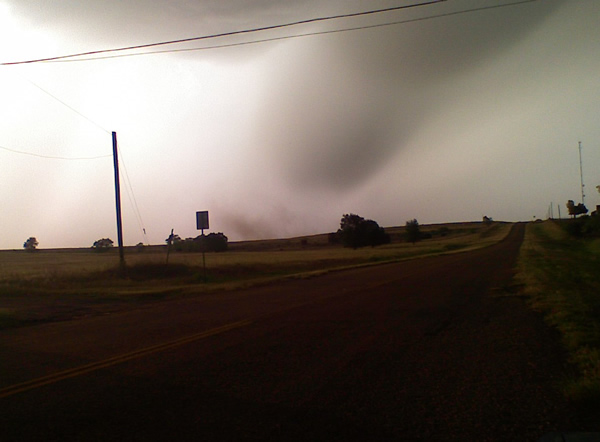 Winds were estimated   between 75-95 mph…
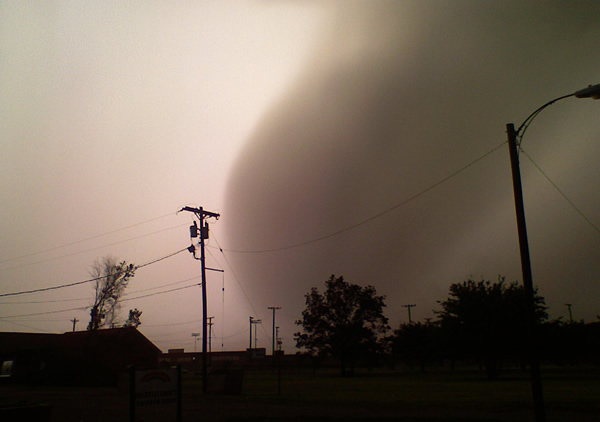 A “downburst” from a thunderstorm recorded near Childress, TX in 2008.
Images courtesy Brian James,      KVII-TV Amarillo.
[Speaker Notes: Thunderstorms can produce damaging winds.  When cold, dense air comes rushing down out of a storm, it can produce as much damage as a lower-end tornado.  Here is an example from Childress, TX in 2008.  It produced winds between 75 and 95 mph.]
Palm Sunday Tornado Outbreak
March 27, 1994 (Palm Sunday morning)
Piedmont, Alabama
Twenty people were tragically killed at the Goshen United Methodist Church as a violent tornado moves across the area, ripping the roof off, and collapsing wall.
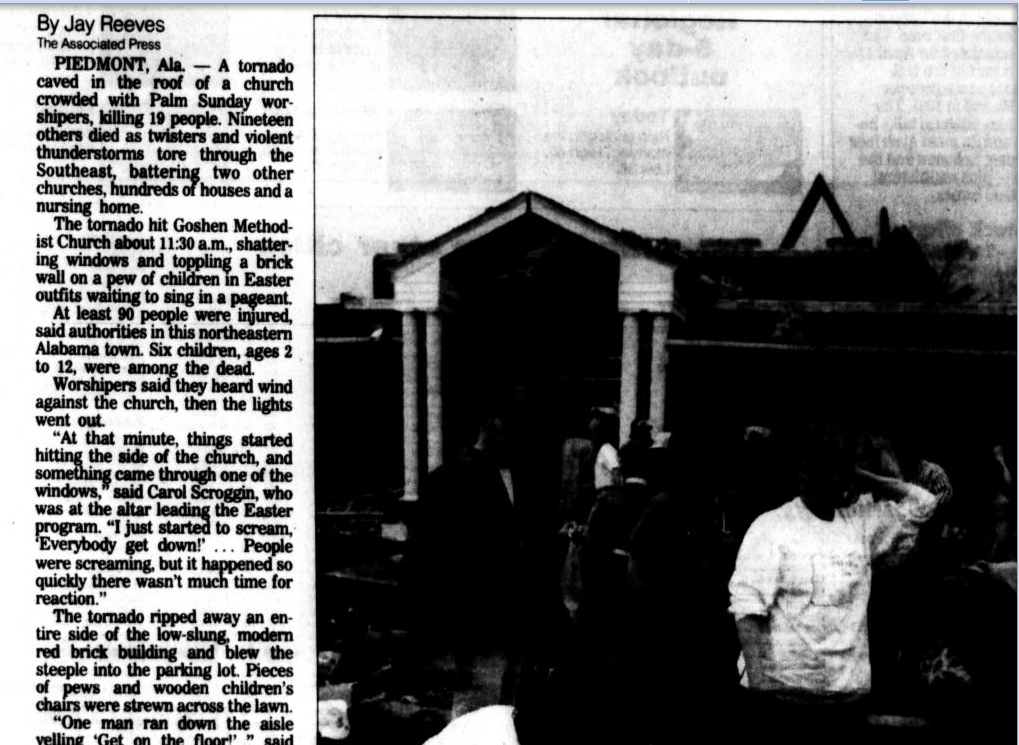 [Speaker Notes: The Palm Sunday Tornado Outbreak occurred on March 27, 1994 
In Piedmont, Alabama, twenty people were tragically killed at the Goshen United Methodist Church as a violent tornado moves across the area, ripping the roof off, and collapsing wall.]
Palm Sunday Tornado Outbreak
Unusual outbreak in the sense that it was at its strongest during the late morning hours (when church services were in session). 
A very intense supercell thunderstorm produced a tornado in northeast  St Clair County, and tracked northeast toward Piedmont. 
At 11:39 a.m. CST, an F4 tornado slammed into the Goshen United Methodist Church collapsing the roof on a congregation during a Palm Sunday service.
[Speaker Notes: This was an unusual outbreak in the sense that it was at its strongest during the late morning hours (when church services were in session).
 
A very intense supercell thunderstorm produced a tornado in northeast  St Clair County, and tracked northeast toward Piedmont. 

At 11:39 a.m. CST, an F4 tornado slammed into the Goshen United Methodist Church collapsing the roof on a congregation during a Palm Sunday service.]
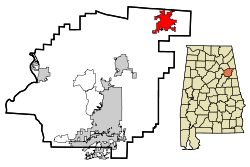 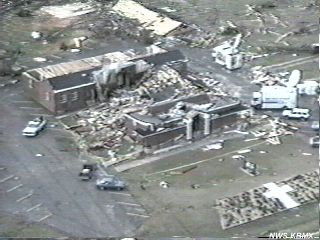 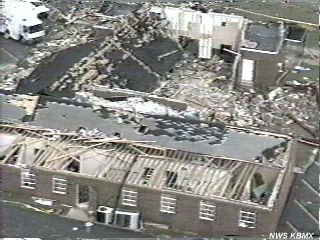 The storm entered Cherokee County at 11:35 am CST. 

At 11:39 am CST the tornado destroyed the Goshen United Methodist Church located 1 mile north of the Cherokee/Calhoun County line on County Highway 9 killing 20 people and injuring 92.
St. Clair, Calhoun, Cherokee Counties - Tornado (F4)
[Speaker Notes: The storm entered Cherokee County at 11:35 am CST. 

At 11:39 am CST the tornado destroyed the Goshen United Methodist Church located 1 mile north of the Cherokee/Calhoun County line on County Highway 9 killing 20 people and injuring 92.]
Palm Sunday Tornado Outbreak: What went wrong here?
At 10:53 a.m., local television and radio stations broadcast a tornado warning for St. Clair County. 
  At 10:55 a.m., the tornado struck southwest of Ragland in St. Clair County. 
 At 11:27 a.m., a revised tornado warning was issued for northern Calhoun, southeastern Etowah, and southern Cherokee counties. 
 At 11:39 a.m., the church in Cherokee County, approximately 32 miles northeast of the tornado's initial point of impact, was destroyed.
The National Weather Service issued severe thunderstorm warnings for eastern Jefferson and St. Clair counties at 10:24 a.m. and issued a tornado warning for Etowah and Calhoun counties at 10:49 a.m. 
The tornado warnings broadcast over radio and television advised persons to seek immediate shelter.
[Speaker Notes: So what went wrong?

This is a timeline of the warnings and reports for this tornado that morning.  Note that warnings were issued for counties to the southwest of Cherokee County, where the church is located, at 10:49 am and 10:53 am.  The warning for Cherokee County was issued at 11:27 am, 12 minutes before it struck the church.]
Other Local Events
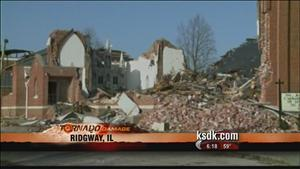 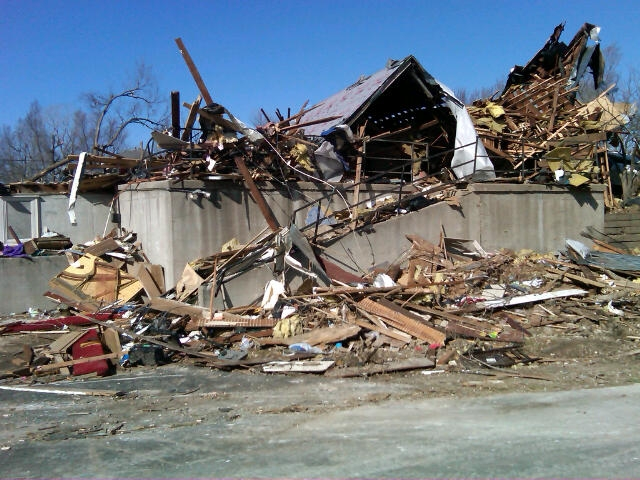 Ridgeway Catholic Church
February 29, 2012
Julie Pohl http://www.kansaseast.org/galleries/slideshow/27
Harveyville, KS UMC
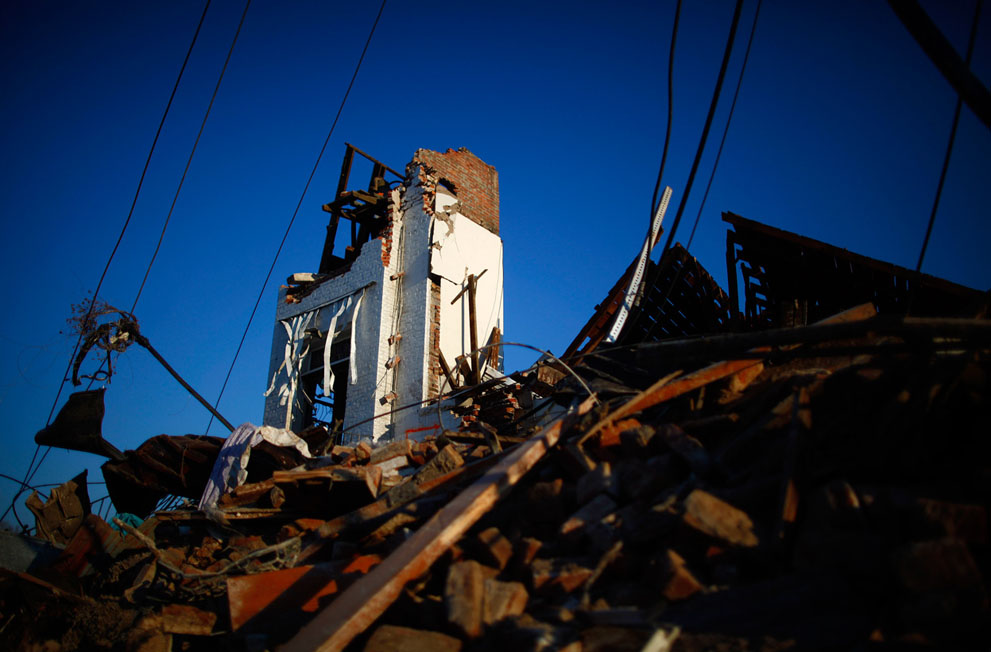 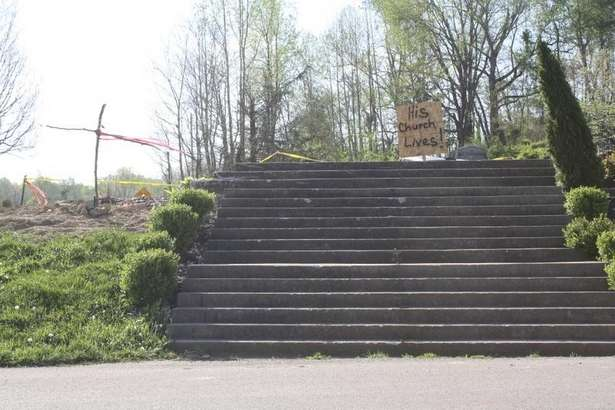 Reuters/Eric Thayer
Steps lead up to the gaping hole that was the
basement of Mt. Moriah Baptist Church in 
Henryville  on Easter Sunday. (By Jenna Esarey,
Special to the Courier-Journal) April 8, 2012.
A church in West Liberty, KY
Henryville, IN
The Key is Basic Preparedness
KWPC Recommendations
Have a Plan!  

Contact  local EM for preparedness plan

Consider CERT training

Consider Spotter Training
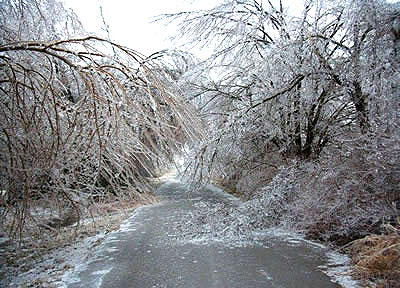 [Speaker Notes: The Kentucky Weather Preparedness Committee recommends that:

Have a Plan!  

Contact  local EM for preparedness plan

Consider CERT training

Consider Spotter Training]
The Key is Basic Citizen  -  Family  -  CongregationPreparedness
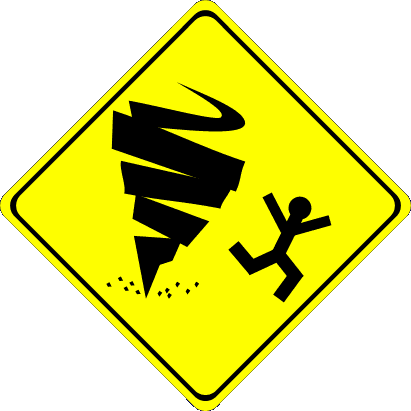 Questions to Ask?
Do we have a way to get weather information including Severe Weather/Tornado Messages?

Tornado Watches and Warnings?
[Speaker Notes: Questions you need to ask yourself:

Do we have a way to get weather information including Severe Weather/Tornado Messages?  This is crucial.  Is there someone or a group responsible for getting watches and warnings when people are gathered at the church?

Do we have a NOAA Weather Radio?  Where is it located?  If there is threatening weather during church services/meetings, will someone be monitoring it?

If a warning is issued, what will you do?  High span roofs, such as those found on most church sanctuaries, are not safe!  Where will the congregation be moved?  How fast can this be accomplished?  How much notice will you need to move all to a place of safety?]
Great example of preparation…
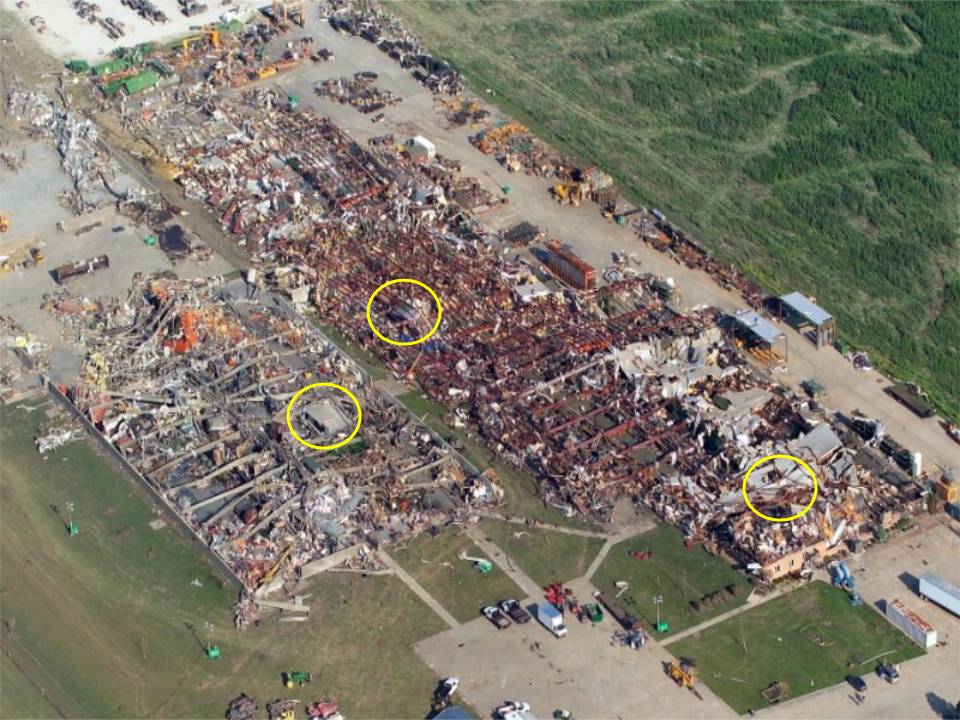 Storm shelters
Parsons Manufacturing      120-140 employees inside
July 13, 2004   Roanoke, IL
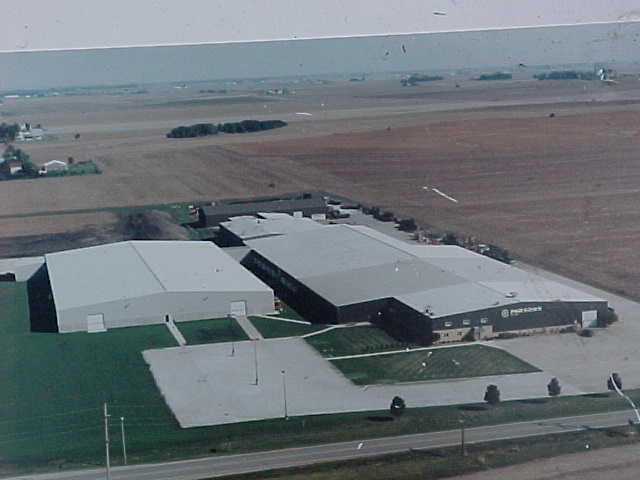 F4 Tornado – no injuries or deaths with lead time due to spotter reports
[Speaker Notes: While this is not a church, it is a series of buildings with high-span roofs.  This company had a plan with designated storm shelters.  They also had 2-3 volunteers that kept up with the weather.  They were responsible for keeping management informed.

(click to show the “after” picture)

This was after the F4 tornado moved across the plant.  The storm shelters are marked.  There were no injuries or deaths.]
The Key is Basic Citizen  -  Family  -  CongregationPreparedness
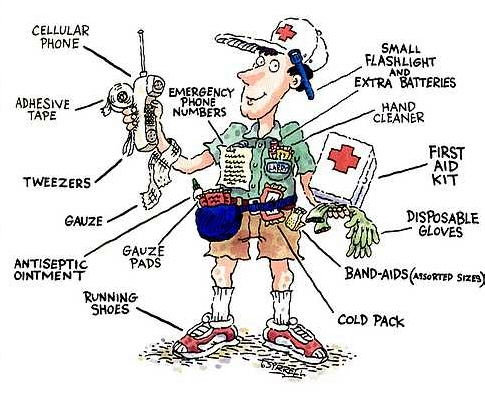 Questions to Ask?
Do we have a plan to check  on church members, especially the elderly ?

City leaders need your help!
[Speaker Notes: If a disaster strikes your community, do you have a plan for checking on members of the congregation?  Do you have members that can check on the elderly?

By keeping a list of those okay and those in need of assistance, you can help first responders get to those who need the most help.]
Provide or house volunteers?
Need to contact local Emergency Management and get some training!

Volunteers can actually slow down response/recovery efforts without proper training!
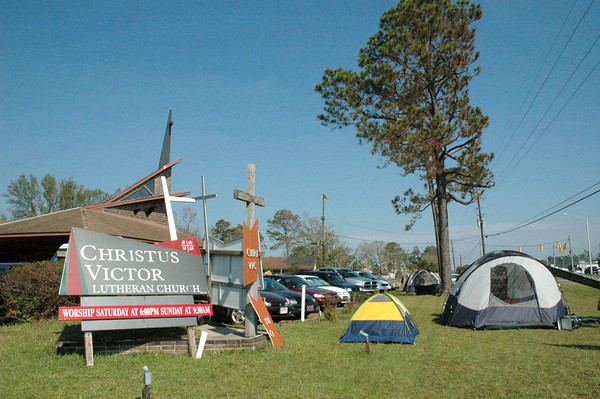 Lutheran Disaster Response coordinators are pitching tents to house volunteers who are needed for clean-up work in Hurricane Katrina-affected areas.
[Speaker Notes: As a leader in your community, are you able to assist in recovery efforts?  Can you supply volunteers?  Can you house or feed volunteers?]
Are you available to help shelter residents after a storm?
Need to contact local Emergency Management and get some training!


Government entities are involved in response efforts, but not as much in recovery efforts!
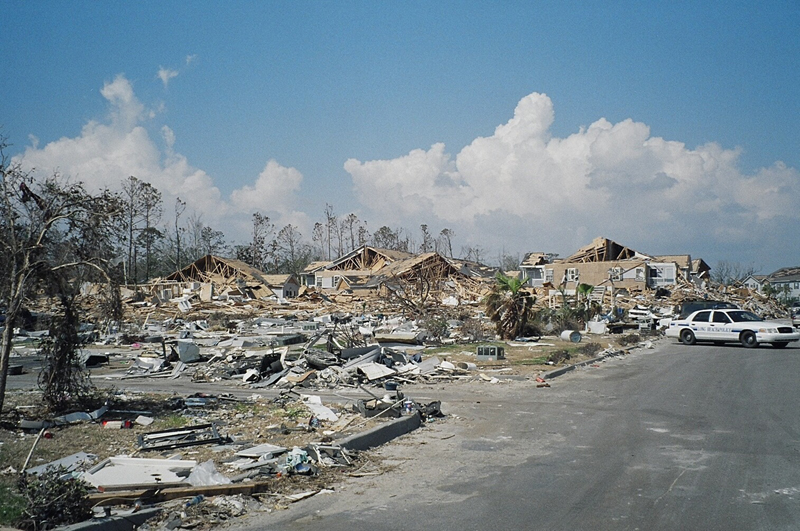 Damage from Hurricane Katrina
[Speaker Notes: Can you provide shelter for those that find themselves homeless after a disaster?]
The Key is Basic Citizen  -  Family  -  CongregationPreparedness
Questions to Ask?
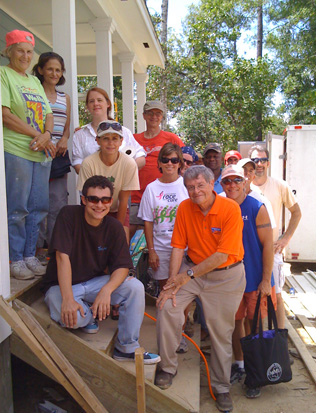 Do we have a training plan?

Churches and other faith based organizations can provide basic safety training for its members.
                                                               Local churches have the “pulse of the community”
[Speaker Notes: Do you have a plan to answer these questions?  What can you do for your congregation and your community?]
The End